Частушки исполняют ребята   1 «в» класса.
Что означают женские имена…расскажет  1 «Д» класс
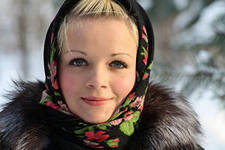 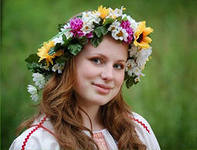 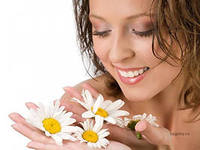 Нежная, единственная, чудная…
Награждаем участников конкурса рисунков «Портрет моей мамы»
Мама, первое слово…
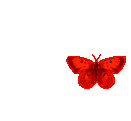 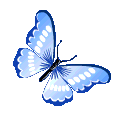 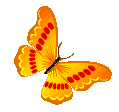 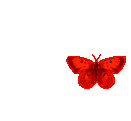 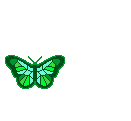 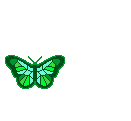 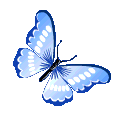 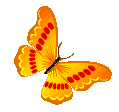 С праздником! Дорогие наши мамочки!
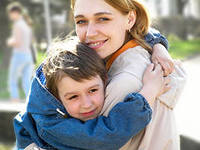